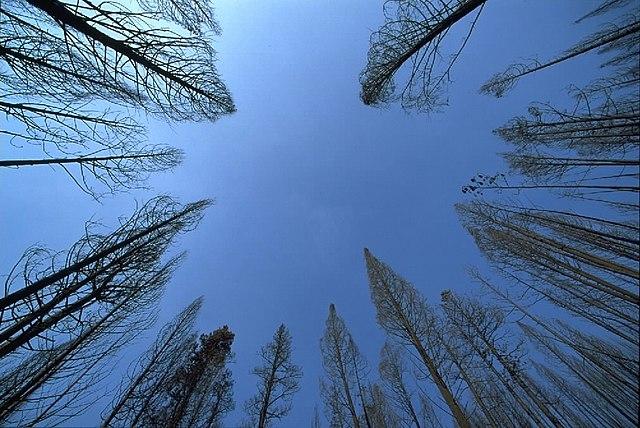 TREES by 5. B
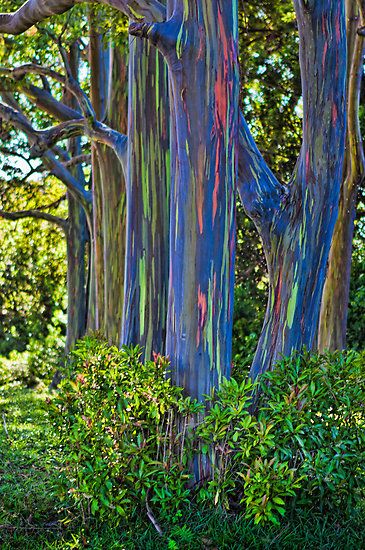 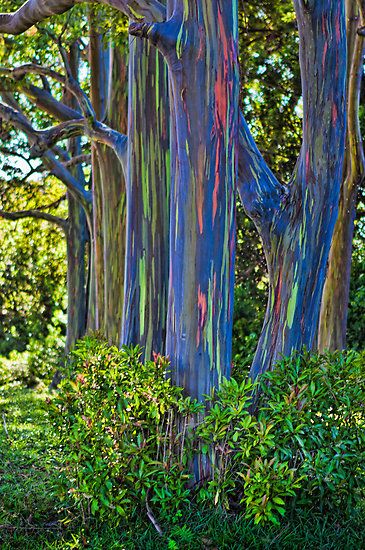 ese
eucalyptus tree
in Indonesia
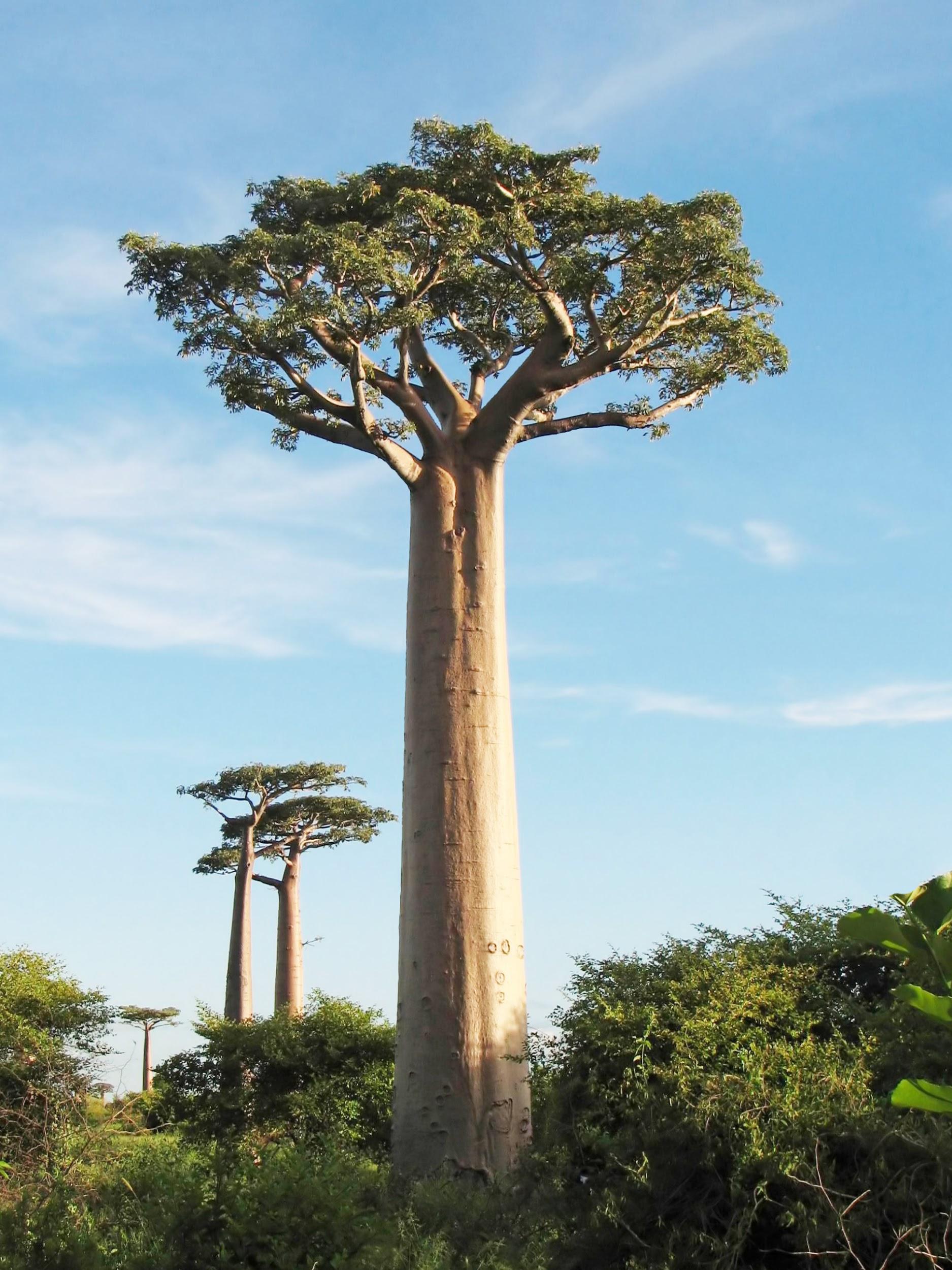 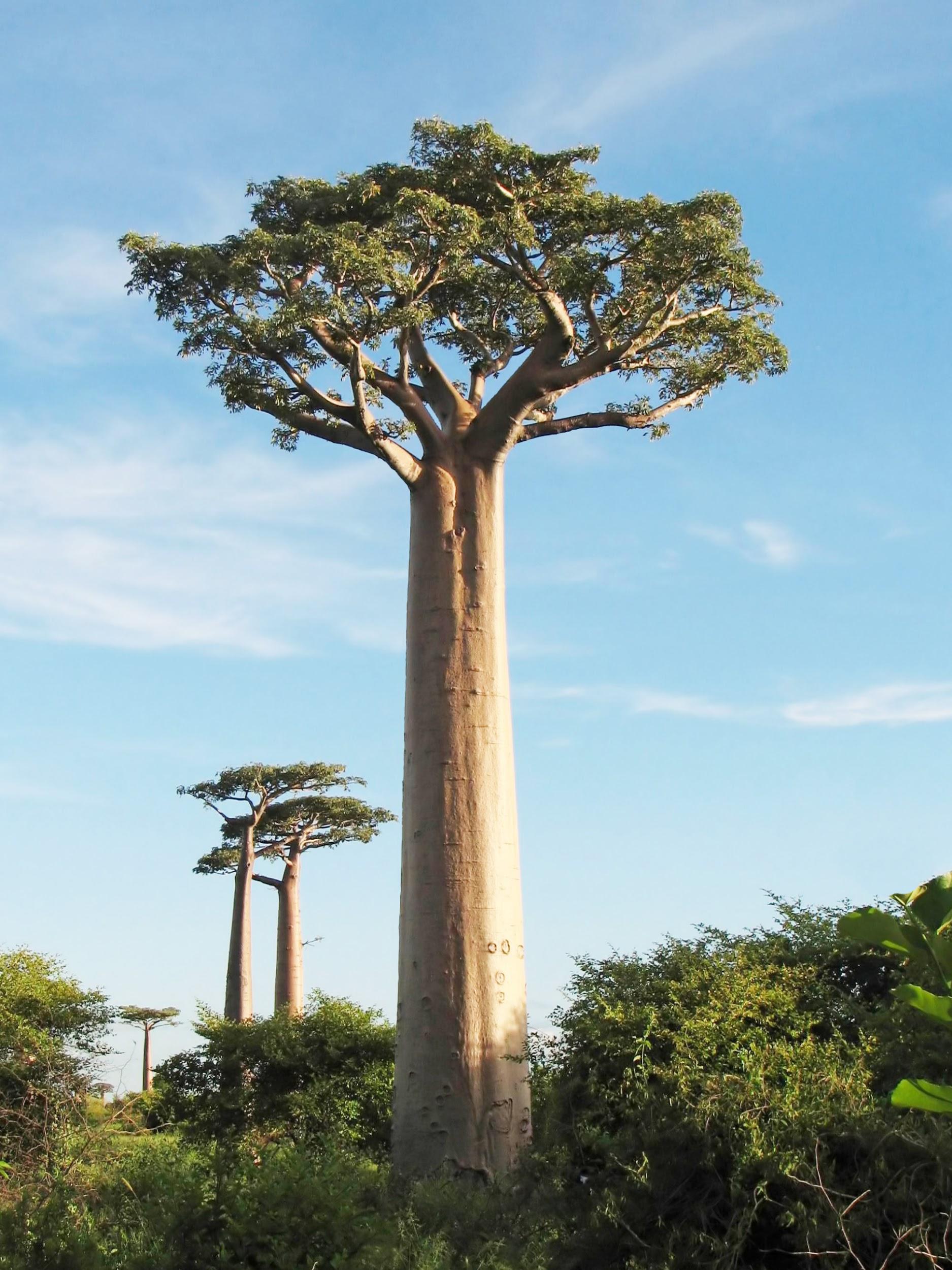 Baobab tree
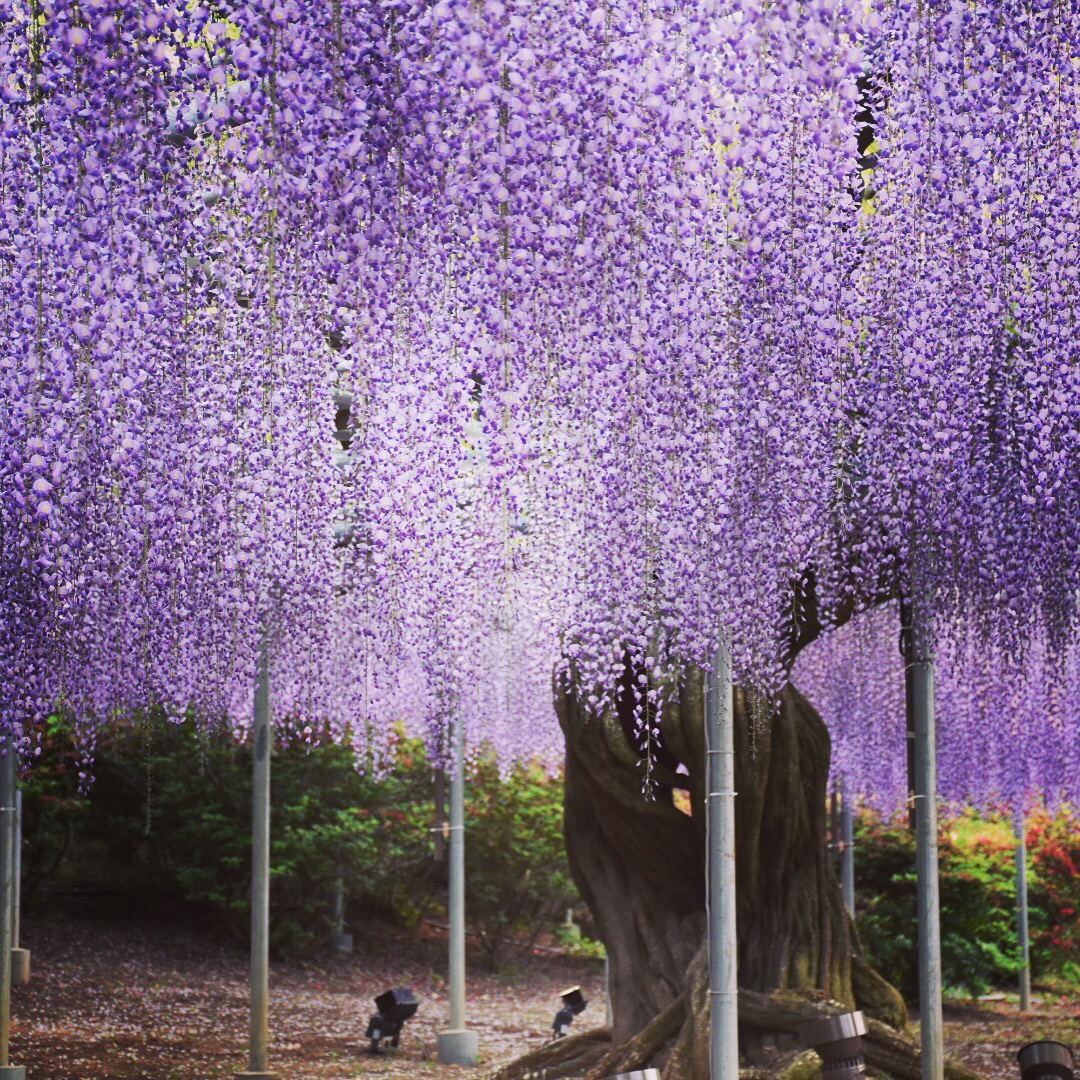 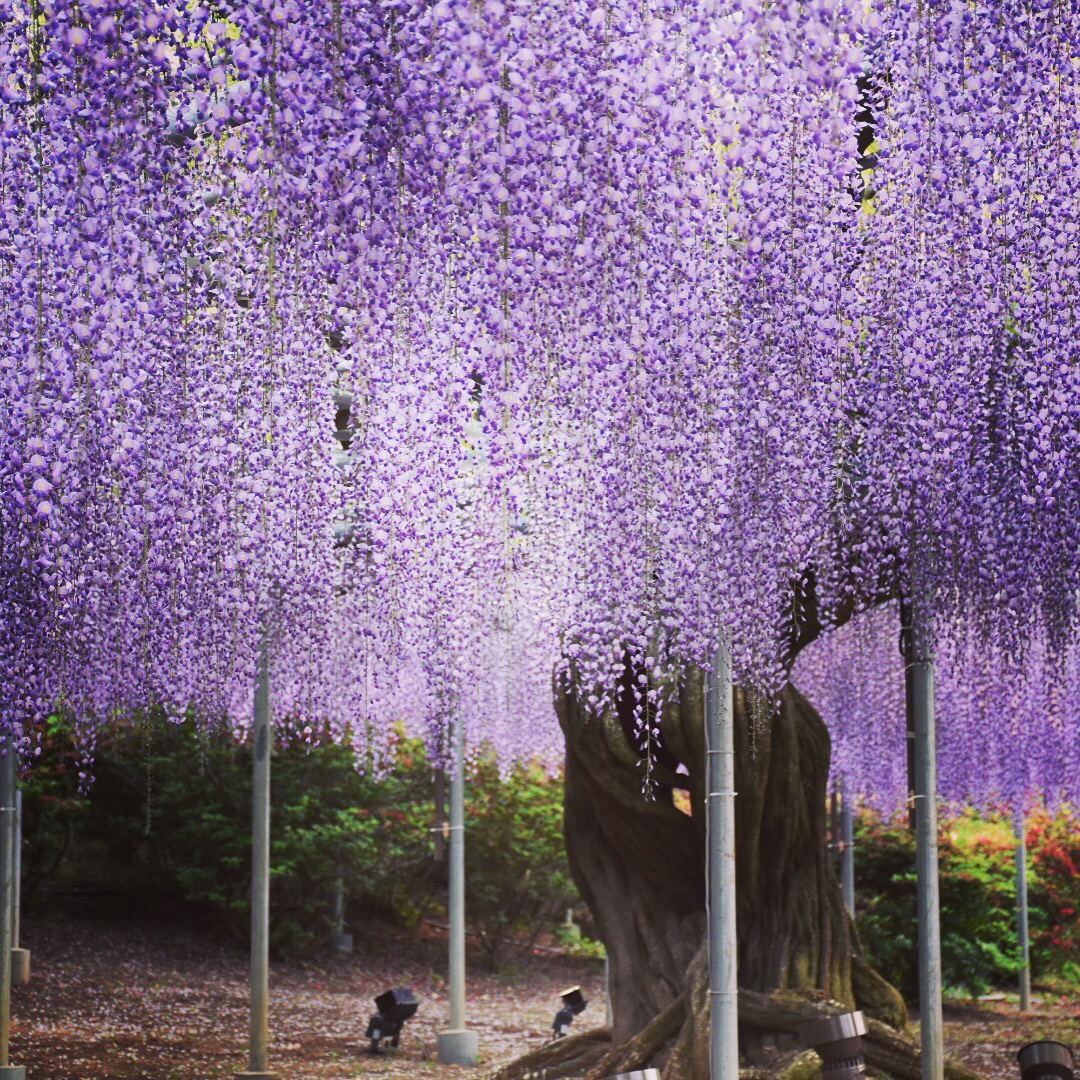 wisteria in Japan
1500 years old
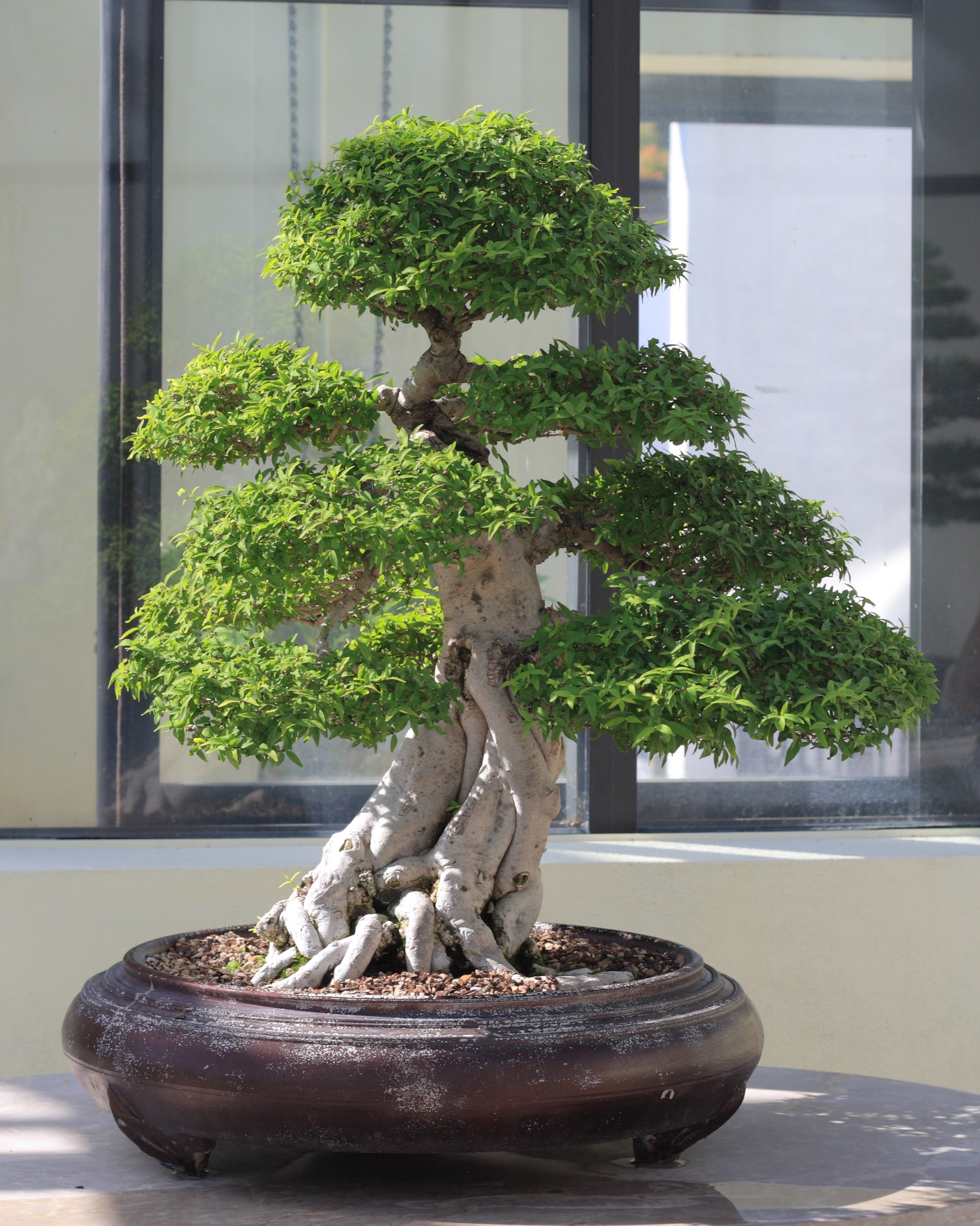 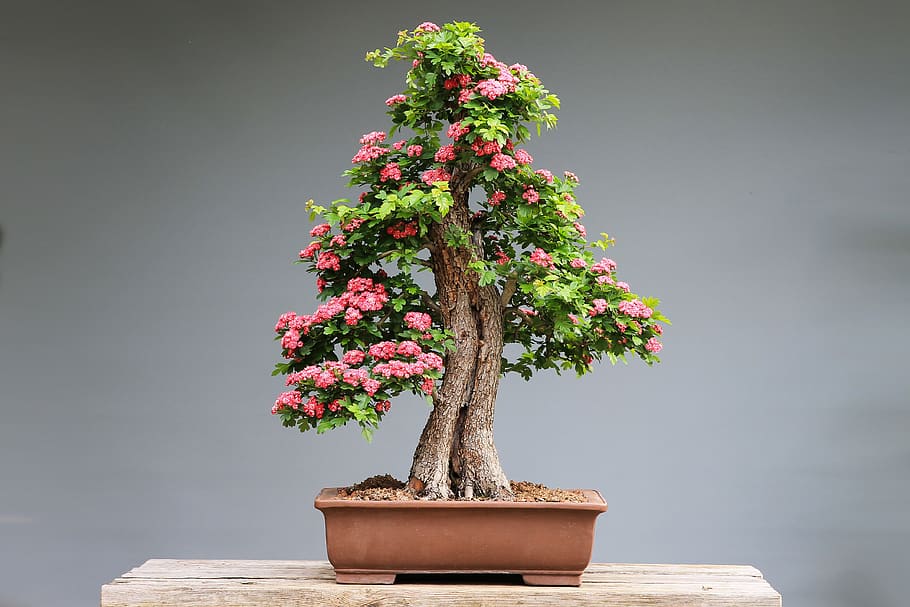 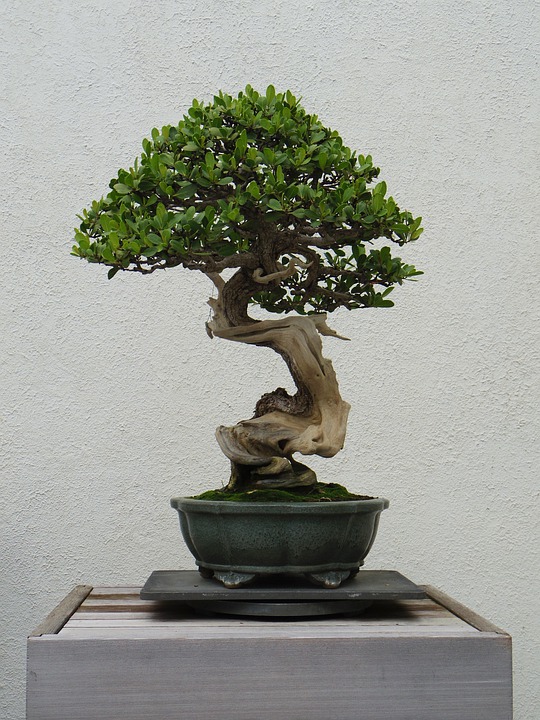 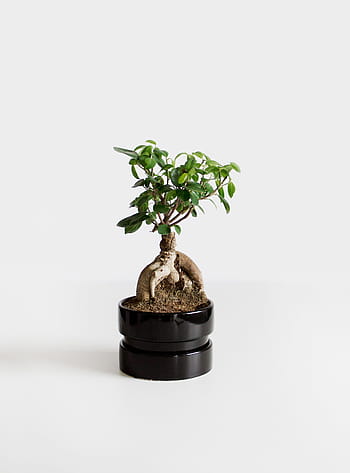 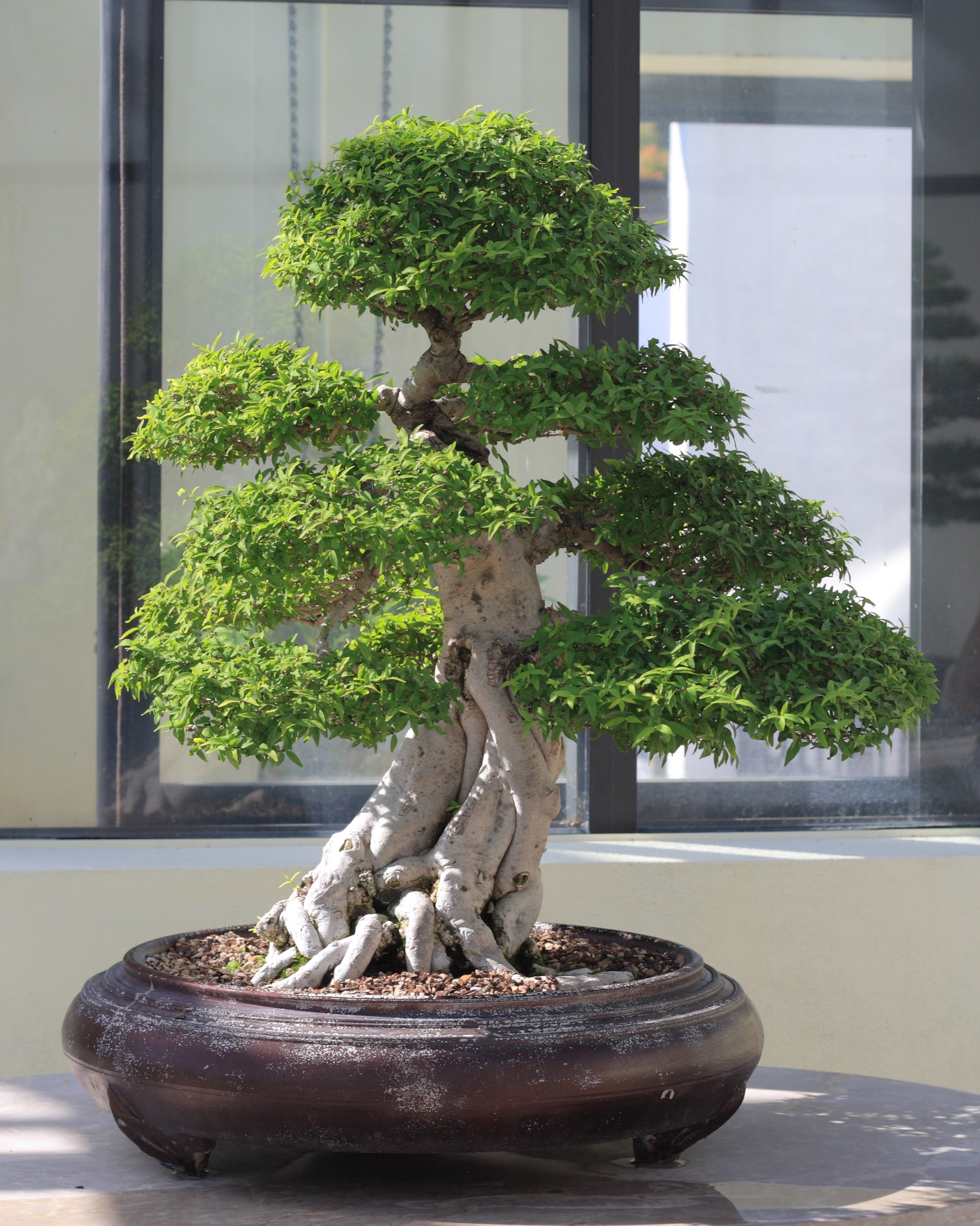 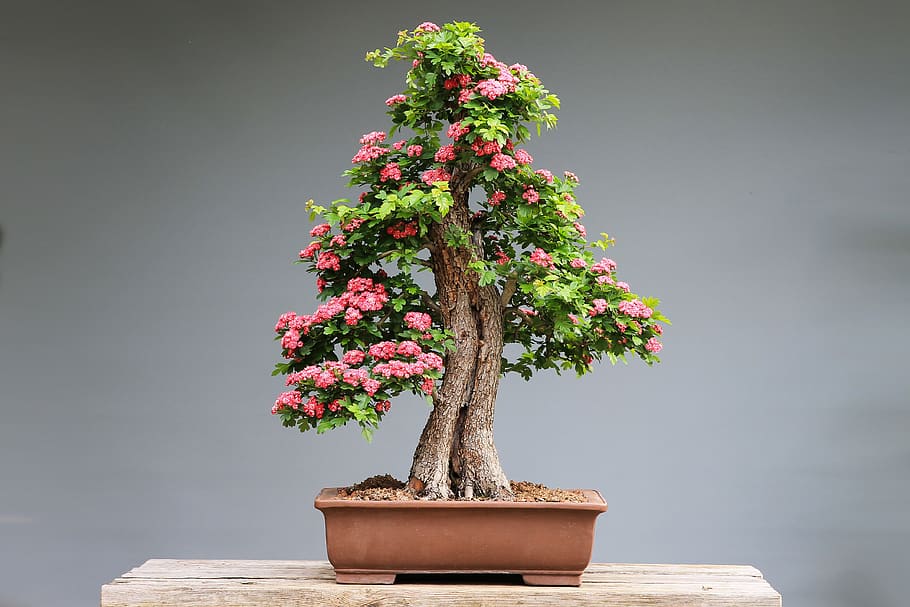 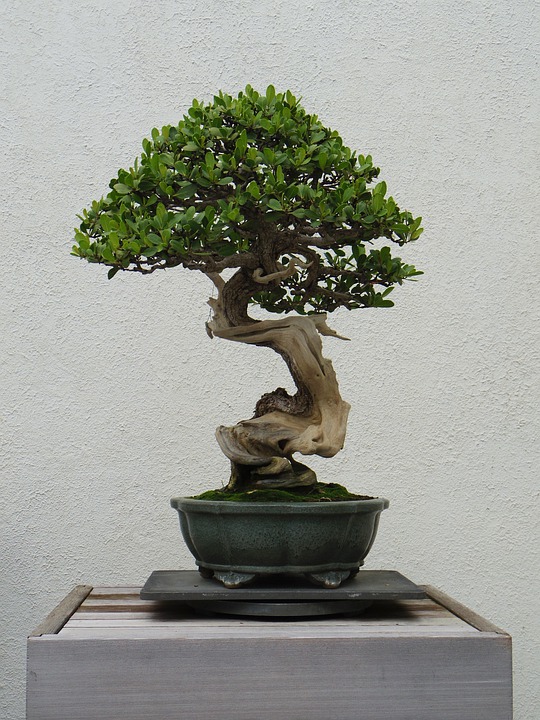 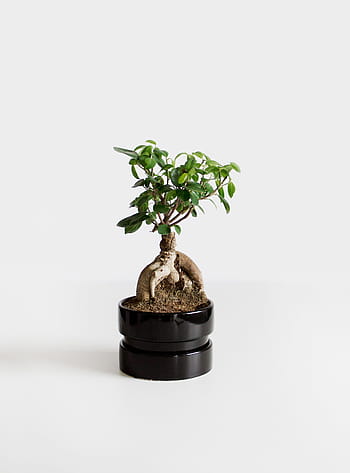 art from Japan
bonsai
DIY by HONZA
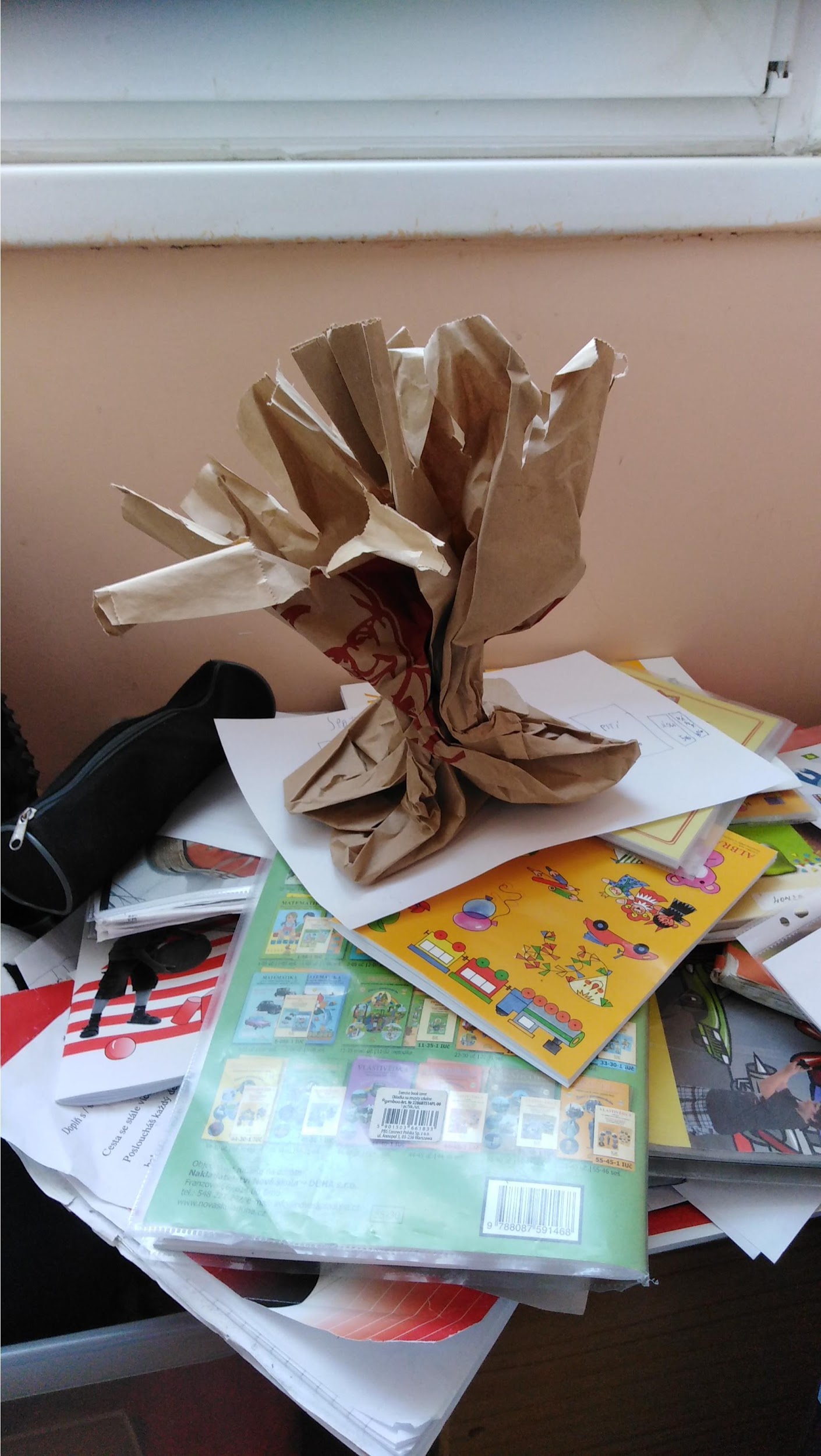 DIY by DAN
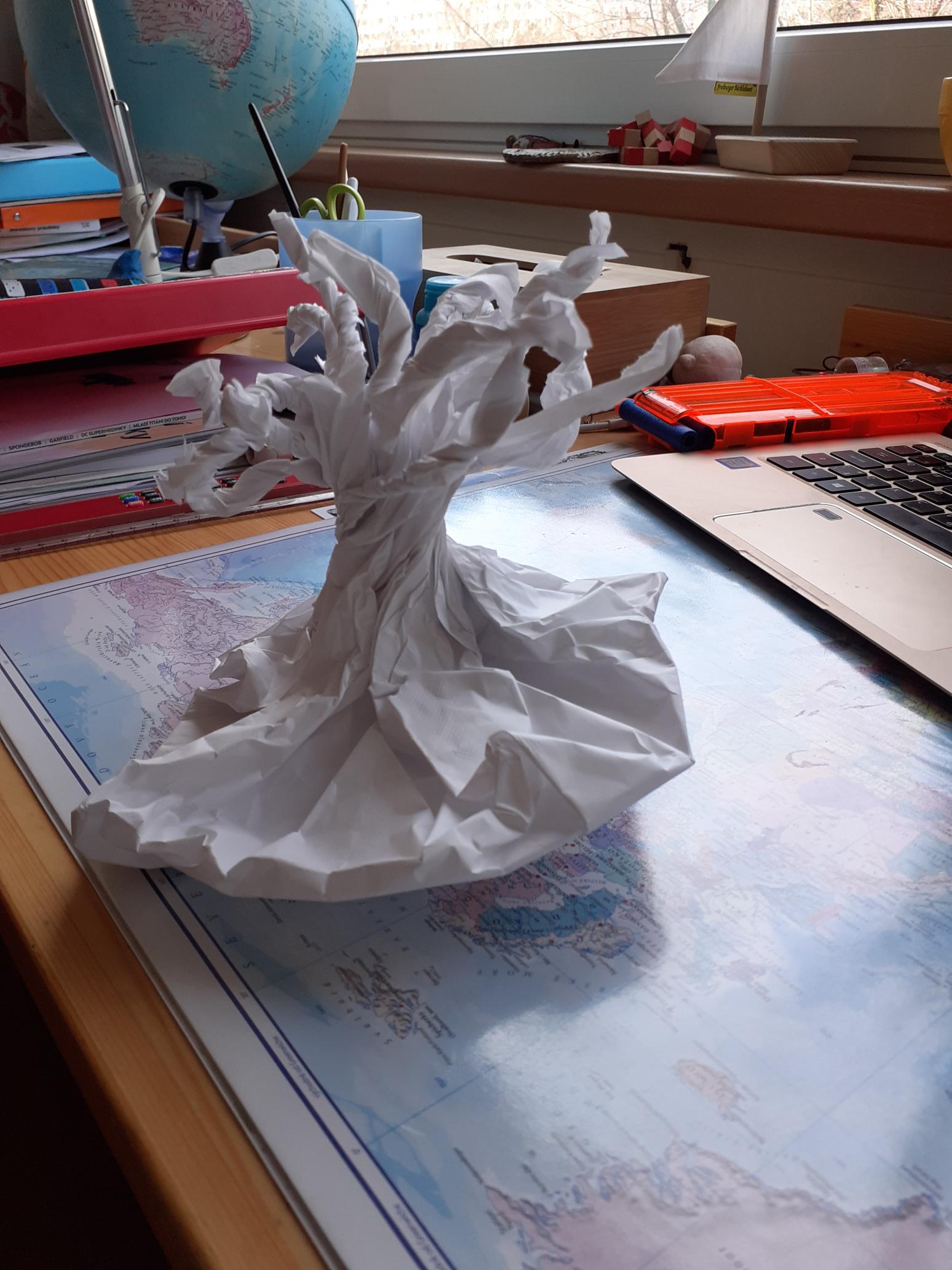 … and another view
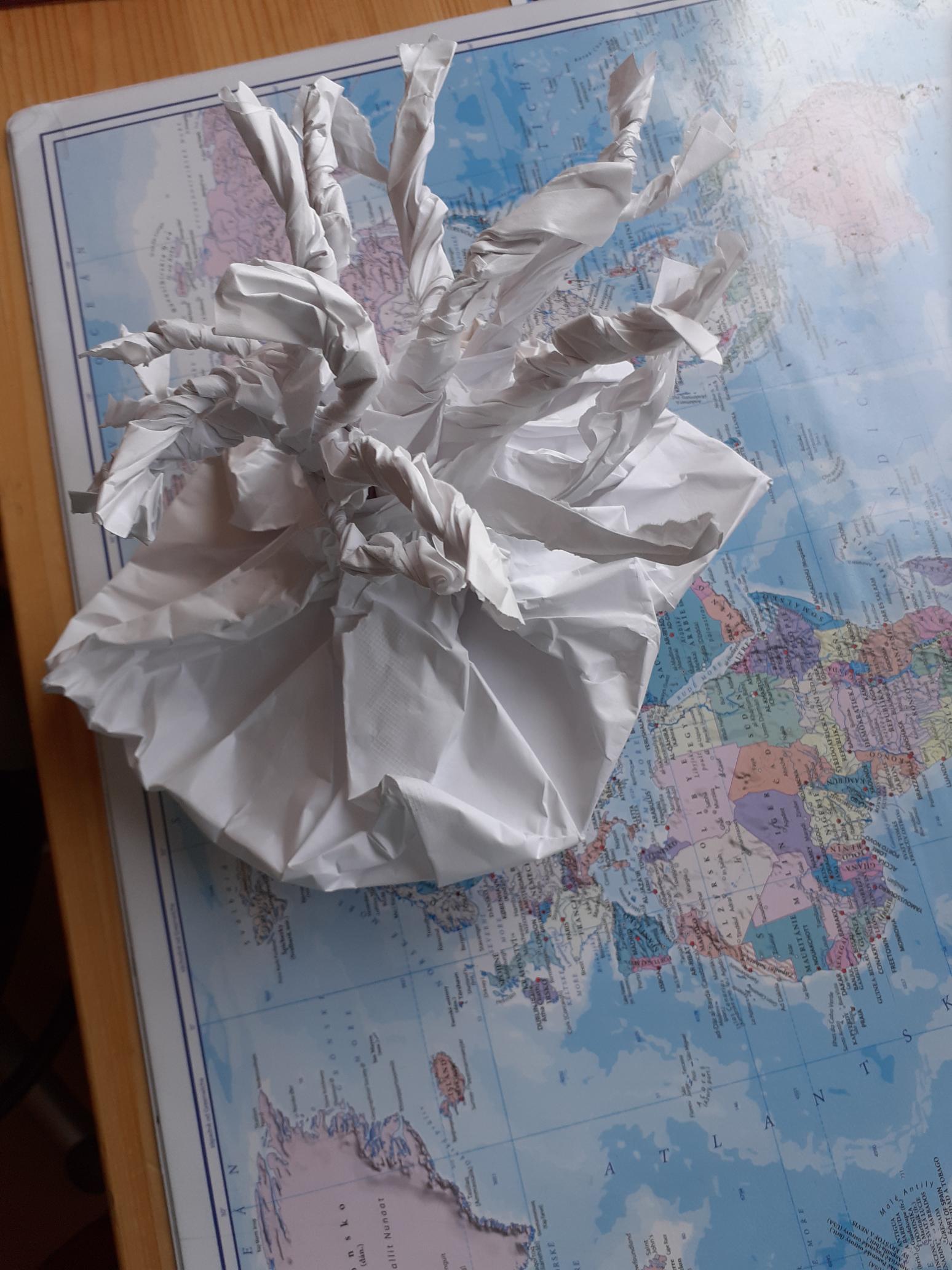 listening and writing activity by TOM
A trip to the rainforest
1)    The children feel excited about their trip.
2)    Rainforests are very important.
3)    There are a lot of animals and plants there.
4)    It rains for two hundred days every year.
5)    It’s dark because there are a lot of very tall trees .
6)    We can also get fruit from the rainforests, like avocados.
7)    Maria is scared of the monkey because they are very noisy and loud.
8)    The people of the forest are called Yanomami. They don’t go shopping.
9)    The Yanomami can help Pablo.
10) People use the plants to make medicine for the sick people.
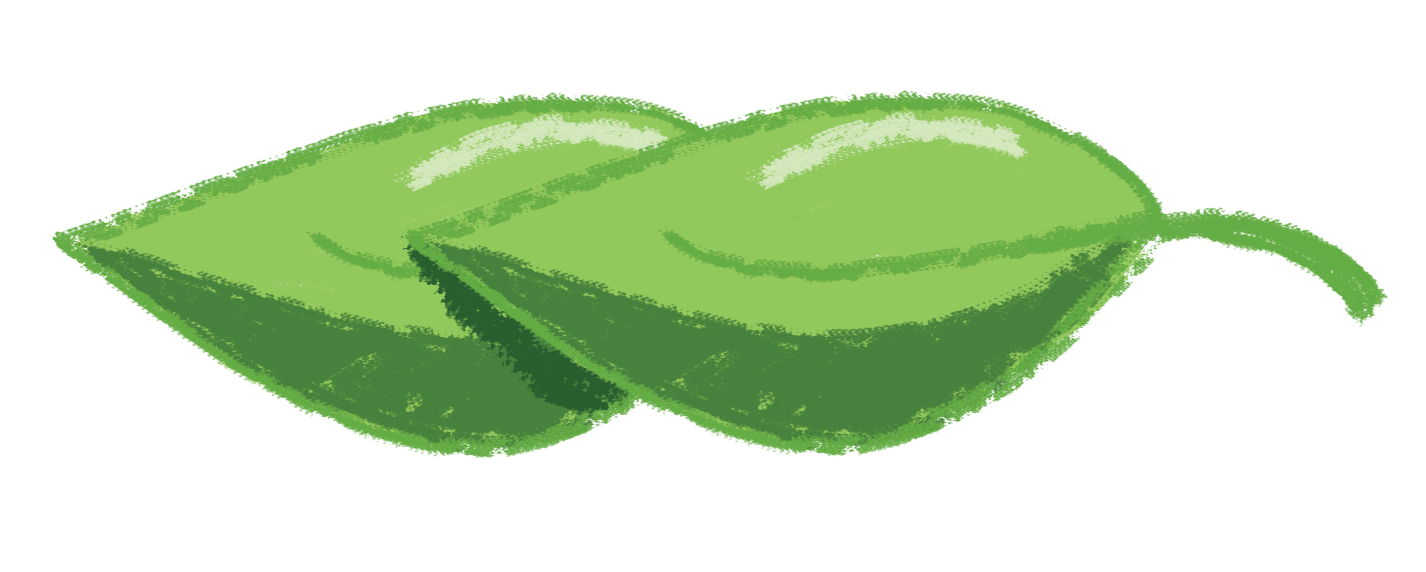 thank you